Plan de la OIM  para fortalecer la gobernanza de los flujos de personas migrantes extracontinentales, cubanas y haitianas
Plan para discusión
Versión mayo 2016
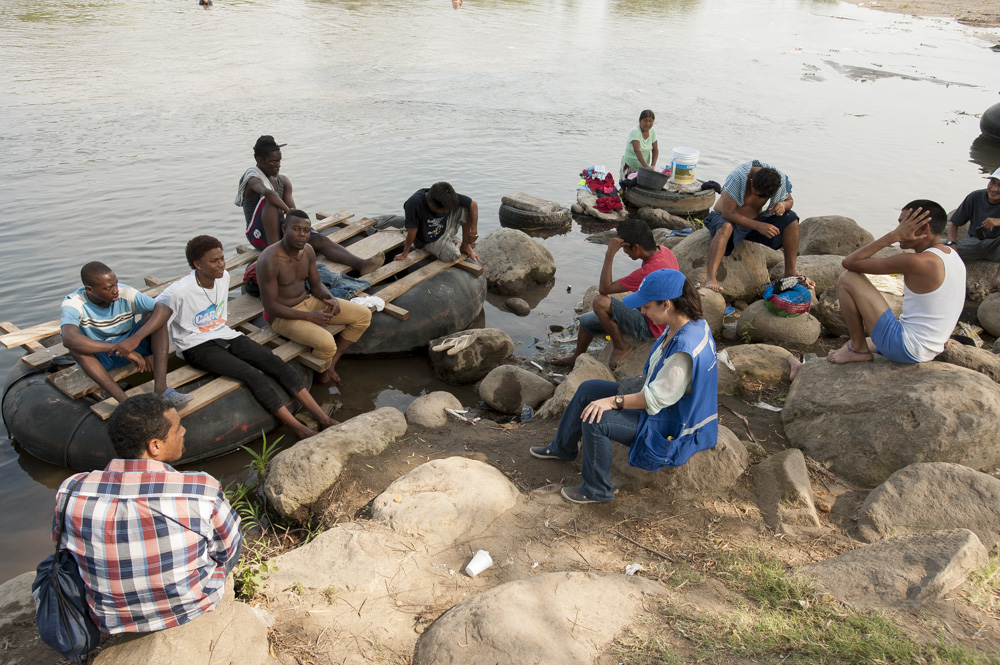 Organización Internacional para las Migraciones
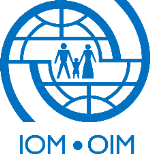 Plan de la OIM  para fortalecer la gobernanza de los flujos de personas migrantes extracontinentales, cubanas y haitianasOrganización Internacional para las Migraciones (OIM)12 de julio de 2016
Retos para la gobernanza de estos flujos migratorios

El Plan de la OIM

El camino hacia adelante
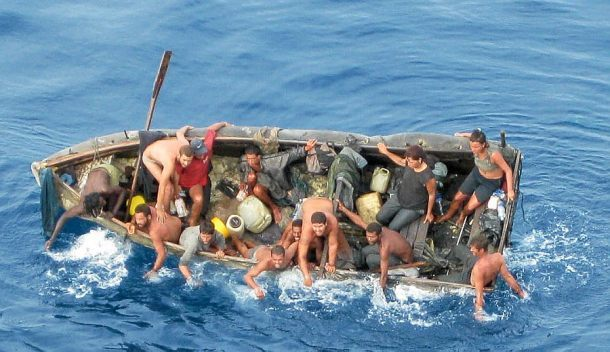 Retos para la gobernanza de los flujos migratorios extracontinentales, cubanos y haitianos en las Américas
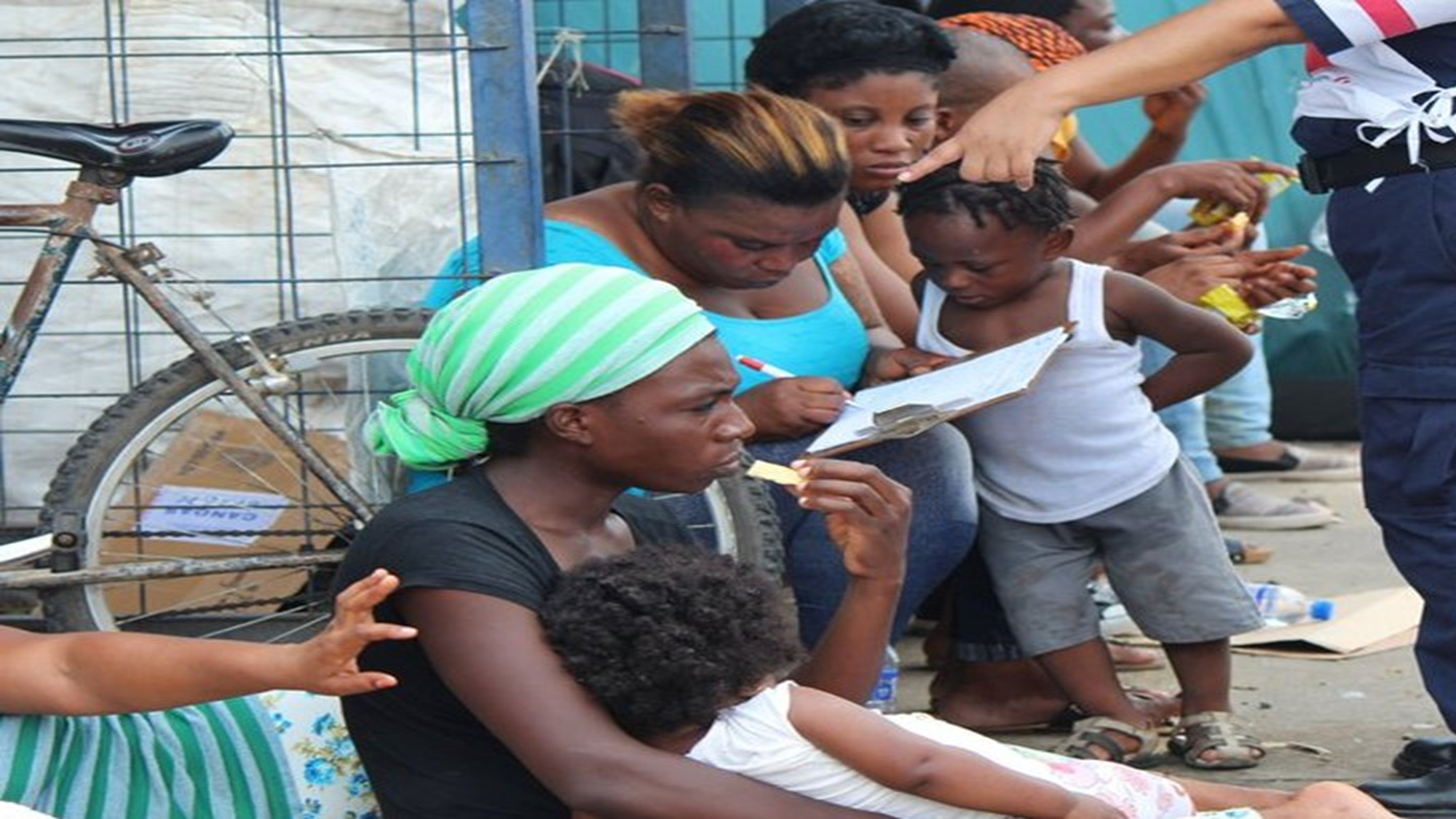 ¿Qué es lo que estamos viendo?

Situación altamente cambiante

Naturaleza y composición mixta de los flujos

Creciente número de migrantes vulnerables

Volumen importante de movimientos, se prevé siga aumentando
[Speaker Notes: While the direction of the flows is aimed towards Europe, the diversity of nationalities, as well as the diversity of land and sea migration routes, irrefutably confirm the inter-regional, and indeed global, nature of the issue. 

The current phenomenon is the result of a combination of factors across countries of origin, transit and destination, with several countries simultaneously playing multiple roles.

Responses must thus be comprehensive, integrated, responsive to shifts in movement and adaptable to the multiple challenges and diverse roles each country holds]
¿Qué los estás empujando? 

Seguridad– violencia e inseguridad, causada por guerras civiles, grupos armados, extremistas y terroristas. 
Factores económicos– alto desempleo, escasas oportunidades, deterioro económico
Factores sociales- escaso acceso a servicios básicos y a servicios sociales. Algunas culturas ven a la migración como un paso en la madurez.
Factores ambientales – degradación del ambiente que causa sequías, desertificación, eventos climáticos extremos.
Mayor dificultad para migrar a otras zonas 
Temor a que migrar sea más difícil
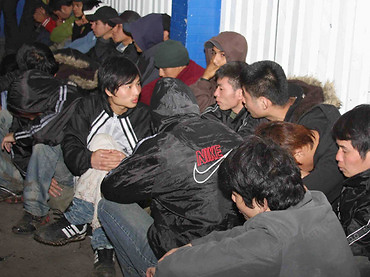 [Speaker Notes: Drivers of irregular and forced migration are context-specific and include a multitude of factors

Furthermore, the unavailability of legal migration channels; increasingly easy access to information through social media and other channels; the existence of powerful and from the perspective of migrants-to-be well-functioning smuggling networks; and the growing interconnectedness of societies and countries further impact decisions to move. Add to this demographic imbalances between a youthful South and an ageing North, and it becomes clear that in many contexts forced and irregular migration cannot be comprehensively addressed through actions by and in countries of origin and transit alone. An absence of reliable, trusted information on safe migration choices or conversely the prevalence of unverified rumors and speculation among migrants also drives individuals to take risky decisions. 

In Libya, jobs in low-skilled and skilled sectors, which previously absorbed over 2.5 million migrant workers, have continued to evaporate due to insecurity and political clashes. Current estimates suggest that only one million migrant workers are presently in Libya and those living in increasingly precarious situations. Due to weak or lack of provision of basic services or livelihood opportunities, many migrants in North Africa might look to better opportunities in Europe. IOM's DTM Round 4 report for Libya where latest data clearly identifies some 264,000 migrants considered most vulnerable in Libya; IOM is estimating that there could be some 700,000-1,000,000 migrants in Libya total – however we don’t know how many of these migrants intend to cross the Med as this is difficult to estimate – we do not have the data and furthermore, migrants can change their minds based on circumstances and the fluid situation in Libya; Libya is considered a FINAL destination for many migrants, though this can change if living or working conditions are unsustainable;  Moreover, we need to point out that thousands of migrants are also returning to home countries from Libya.  We should therefore avoid speculation and placing over-emphasis on numbers (rather than the conditions, situations of migrants) without hard data because this risks pouring petrol on the flames of EU panic about new “invasions”.]
Principales retos

 Para países de origen
     Desinformación
     Fuga de cerebros
     Fortalecimiento de grupos de      	traficantes.
     Económicas, sociales y familiares

Para países de tránsito y de asilo
     Recepción y alojamiento 
     Necesidades básicas y de servicios
     Atención a migrantes vulnerables
     Redes de tratantes y traficantes
     Potenciales conflictos
     Provisión de protección internacional.
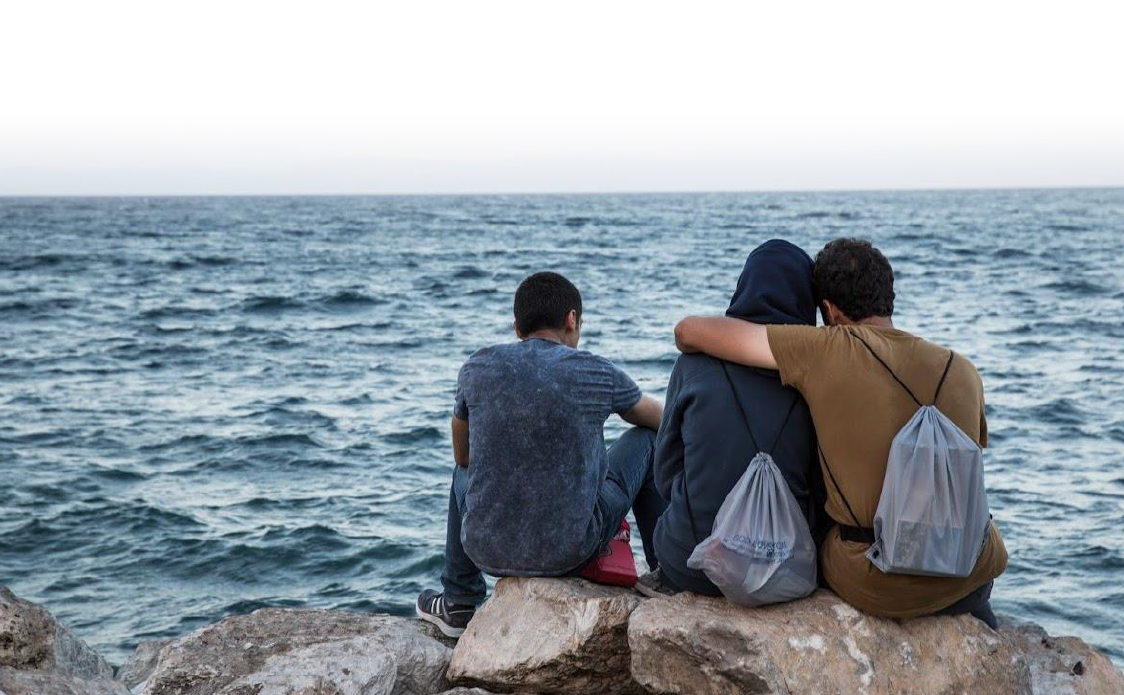 [Speaker Notes: Countries of Entry/First Asylum:  in the EU: Greece, Italy … (also Spain, Cyprus and Malta)

There is urgent need to put in place additional reception capacity at the points of entry, to allow for decent and effective accommodation, compliance with child protection standards, assistance, registration and screening of the thousands of people arriving every day – to identify those who are in need of protection, those to be relocated to other European countries, and people who do not qualify for refugee protection and for whom effective and dignified return mechanisms have to be put in place.  Moreover in all situations, decisions related to children should be taken guided by what is in their best interests. 
 
IOM feels that the current situation, if not addressed quickly and comprehensively, will lead to a fragmentation of the routes and additional challenges for migrants and countries.  Much more has to be done to crack down on smugglers and traffickers – but in ways that allow their victims to be protected – and only as part of a more comprehensive, balanced solution of which opening more safe, legal channels is paramount and the surest way to undermine the smuggling networks’ business model.]
Principales retos
Provisión de servicios especializados

No necesariamente disponibles en zonas de fronteras y en los idiomas necesarios y con enfoque cultural.

     Derechos de los migrantes
     Servicios de salud
     Servicios psicosociales
     Servicios legales y de referencia
     Sensibilización e información
     Albergue
     Asistencia a víctimas de trata
     Niños y niñas, espec. no acompañados
     Migrantes varados
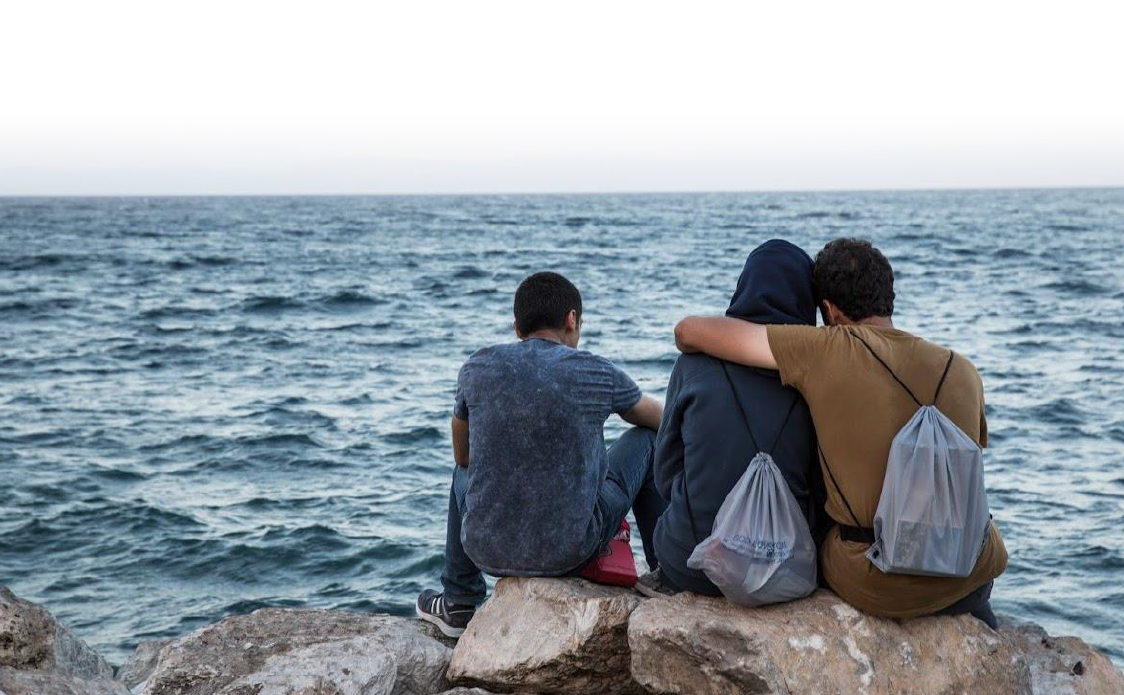 [Speaker Notes: Let’s not forget the Migrants
Migrant rights need to be upheld and not lost at the expense of increasing border controls
Changing the discourse, improving public perceptions of migration, fighting racism & xenophobia as migrants are often scapegoated for systemic problems and exploited for political gain
Vulnerable migrants and those who fall outside of existing international protection regimes
Long-term challenges need to be immediately addressed: migrant integration, social cohesion and reducing recourse to radicalism

Please see the latest Med Sit Rep for an update on how/where IOM is addressing these challenges.]
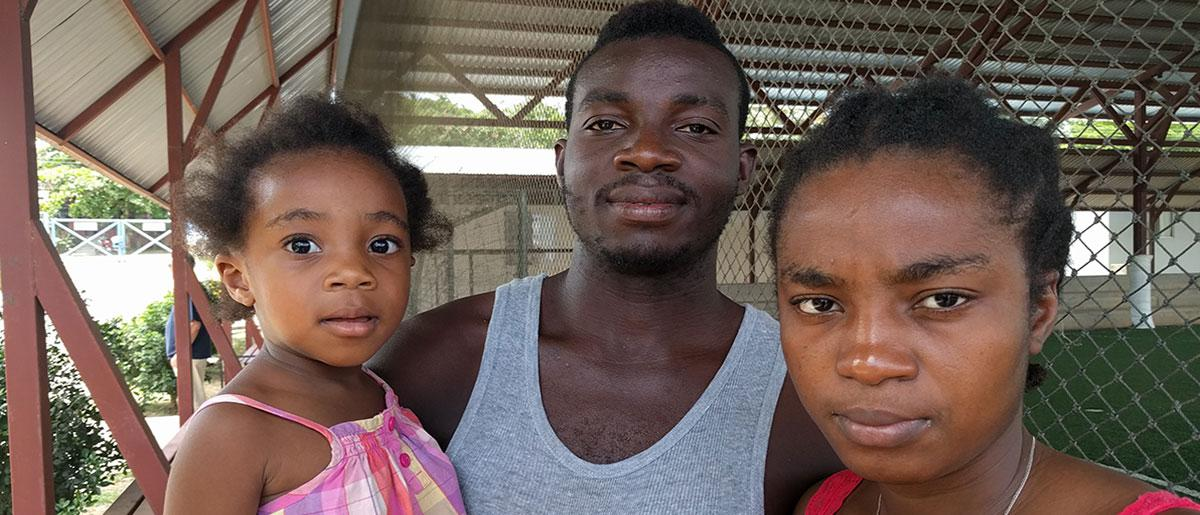 OBJETIVOS DEL PLAN
3. Promover una migración segura, ordenada y digna
Objetivo: crear condiciones para que migración se de en forma segura, ordenada y digna.
4. Promover alianzas para atender estos flujos y generar desarrollo para migrantes
Objetivo: crear condiciones estructurales para brindar atención y soluciones dignas a personas migrantes y realizar cambios necesarios para generar impactos positivos de la migración.
Protección de las personas migrantes
Objetivo: proteger la vida, integridad, dignidad, derechos y salud de las personas migrantes, entre otras formas, mediante la reducción de los riesgos que enfrentan durante su proceso migratorio.
2. Hacer frente a los factores que originan la migración irregular
Objetivo: reducir los factores que conducen a la migración irregular y posibilitar que existan posibilidades reales para migrar regularmente o quedarse en su país.
[Speaker Notes: More detail in the Oct 2015 Response Plan attached. 

Short to medium-term priorities 

SAR and emergency assistance to save lives 
Contingency planning & early warning information sharing mechanisms
Direct assistance and support services
Counselling & referral mechanisms
Data collection, analysis & research 
Technical support to partner governments(training to reception workers & law enforcement officials,  transport, equipment, capacity building 
Sustained humanitarian assistance in countries of origin and transit (e.g Syria, Afghanistan, Libya)


Medium to long-term priorities

Fair and balanced dialogue & cooperation between countries of origin, transit and destination 
Strategic support to governments to address migration drivers, empowerment of migrants for the promotion of sustainable development 
Stabilization, transition and resilience programmes 
Awareness-raising and promotion of safe and regular migration options (including new approaches to labour mobility)
Promote social integration and address xenophobic tensions 


Medium to long-term priorities

Migrant Resource and Response Mechanisms (MRRMs)
Diaspora engagement 
Humanitarian Border Management 
Increased resettlement and relocation 
AVRR
Counter-smuggling & counter-trafficking 
Strengthen cooperation with partners and donors]
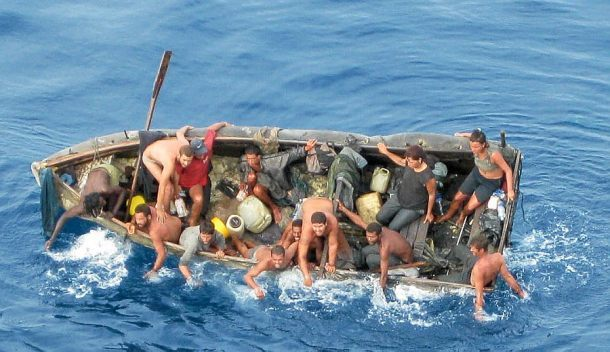 Estructura del plan
•	Medidas inmediatas.- acciones de urgencia que requieren ser tomadas de inmediato para salvaguardar las vidas y necesidades inmediatas de las personas migrantes.
•	Medidas muy urgentes.- acciones que deben ser tomadas, a más tardar, durante los próximos seis meses.
•	Medidas urgentes.- son acciones que deben ser tomadas a más tardar durante los próximos doce meses.
•	Intervenciones de mediano y largo plazo.- son acciones que deben ser tomadas a más tardar durante los próximos dos años.
43 propuestas de actividades
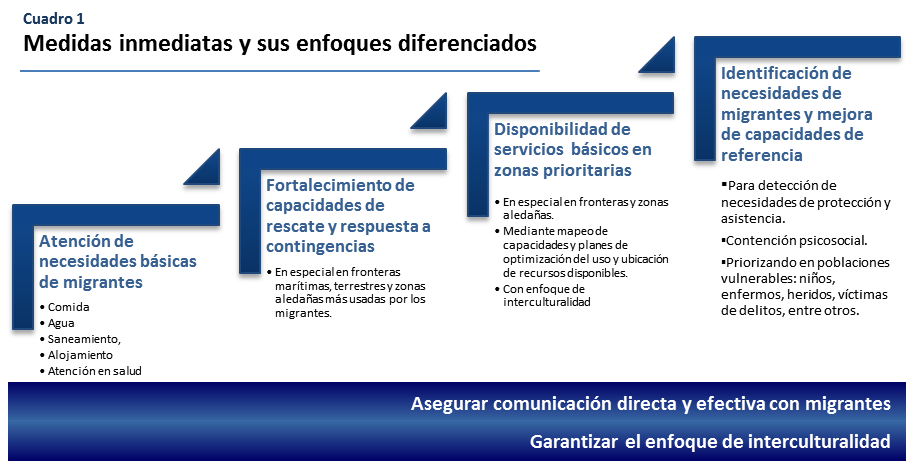 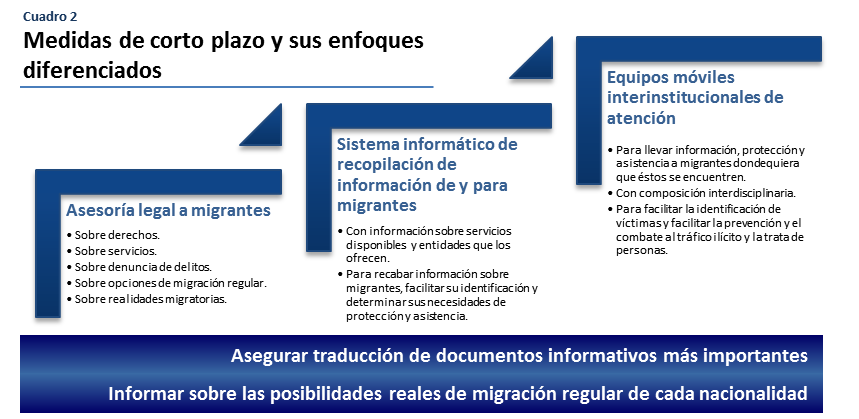 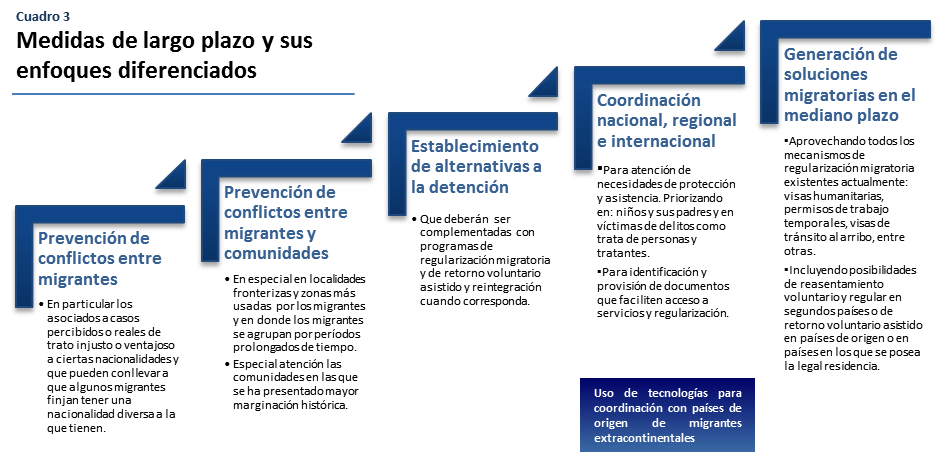 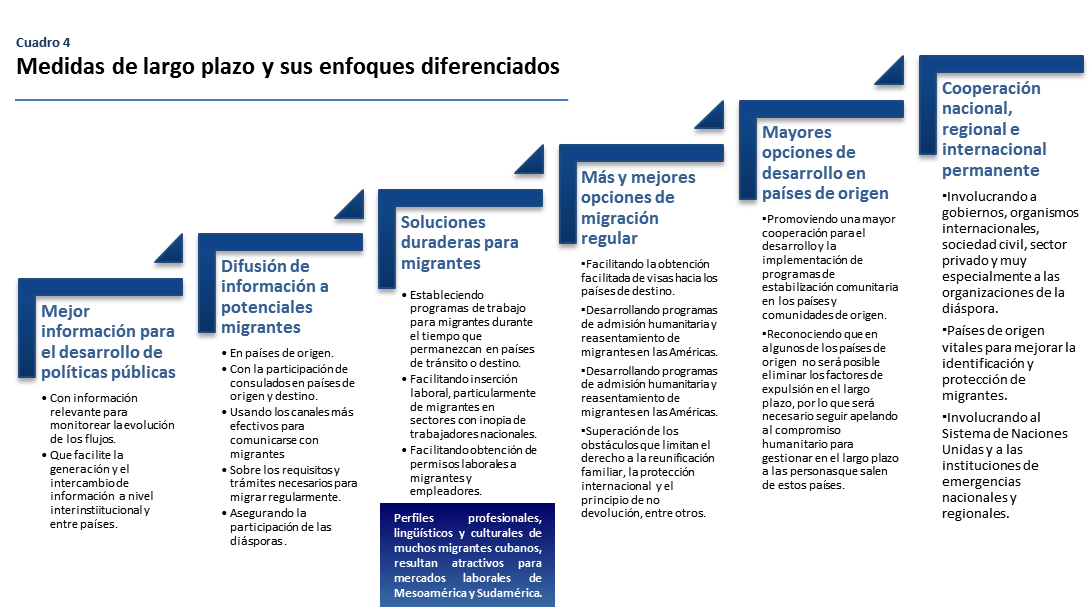 Gracias
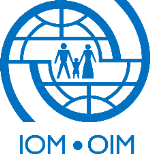